Evropský správní prostor Principy dobré správyNormotvorná pravomoc veřejné správy Interpretace norem správního právaBM605Zk Vybrané otázky správního práva a veřejné správy III1. přednáška 22. 2. 2024Petr Havlan
1
Osnova přednášky a její cíl
Evropský správní prostor 
Principy dobré správy
Normotvorná pravomoc veřejné správy
Interpretace norem správního práva

Cíl: cílem této přednášky je, aby studenti byli s to vymezit a v tom základním přiblížit pojmy: evropský správní prostor, principy dobré správy, normotvorná pravomoc veřejné správy a interpretace norem správního práva
2
Evropský správní prostor
pojem
trojí pojetí:

1) správní prostor Evropské unie (členských států EU); vymezený komunitárním, resp. unijním právem 

2) správní prostor vzájemné administrativní spolupráce a odstraňování bariér při výkonu veřejné správy v Evropě; působí zde jak Evropská unie, tak i Rada Evropy 

3) správní prostor členských států Rady Evropy, coby prostor sdílení společných hodnot a principů
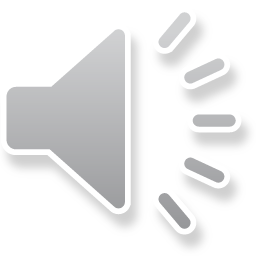 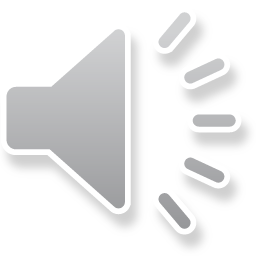 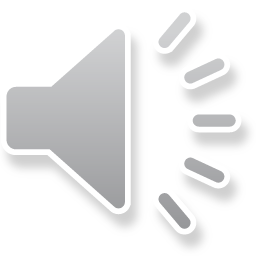 3
Evropský správní prostor
vymezení
evropský správní prostor je chápán jako určitá metafora, která popisuje proces konvergence (přibližování se) správně-právních národních systémů a správních procesů 
vyznačuje se prosazováním nikoliv jednotných pravidel pro každodenní fungování veřejné správy v jednotlivých členských státech EU, ale formuluje a prosazuje sdílené či společné standardy
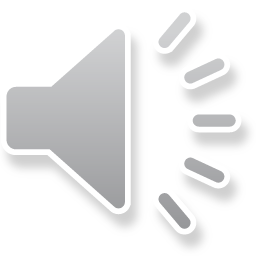 4
Evropský správní prostor
cílí (směřuje) ke sbližování činností veřejných správ jednotlivých členských států EU 
nemusí být nutně vytvářeny stejné orgány a instituce, ale je potřeba zajistit, aby tyto instituce fungovaly na stejných principech
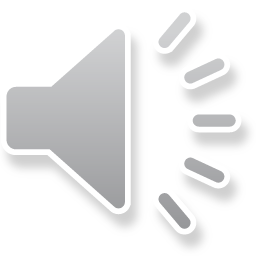 5
Evropský správní prostor
čtyři základní pilíře
spolehlivost a předvídatelnost
otevřenost a průhlednost
odpovědnost
efektivita
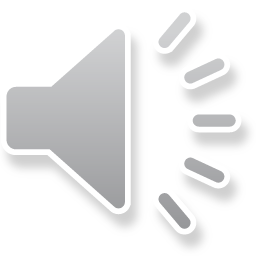 6
Evropský správní prostor
Good governance (dobré vládnutí)  
zdůrazňují se zejm. takové prvky v systému veřejné správy jako je efektivita veřejných služeb a odpovědné rozdělování finančních prostředků, kontrola nezávislými soudy a právní rámec pro vynucování smluvních povinností, legalita a úcta k lidským právům, rovné příležitosti, neformální smiřování rozdílných zájmů apod.
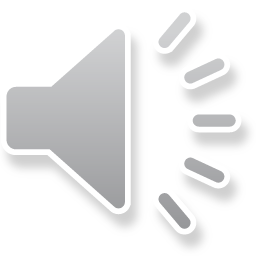 7
Evropský správní prostor
Good administration (dobrá správa)
dobrá správa představuje v prvé řadě právní koncept       a občané státu z ní zprav. mohou dovozovat práva vůči státu, jichž se mohou dovolávat před národními soudy; jejím nutným předpokladem a neodmyslitelnou součástí jsou procesy výsostně demokratické, zejm. participace dotčených osob, potažmo veřejnosti na procesu přijímání důležitých administrativních rozhodnutí a politických koncepcí
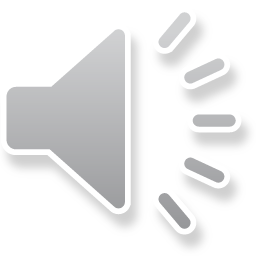 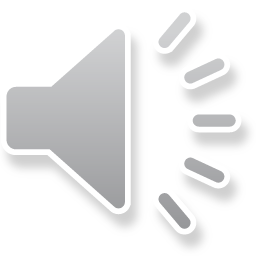 8
Principy dobré správy
a) povahy hodnotové (materiální, “obsahové“) - míří ke spravedlnosti, ochraně práv, apod; mnohdy usměrňují obsah rozhodnutí (proporcionalita, předvídatelnost, ochrana veřejného zájmu, nestrannost, objektivita)
b) povahy spíše procedurální (“technické“, potažmo etické) - jak postupovat, jak řešit procesní otázky, jak se chovat k adresátům – klientům (včasnost, rychlost, otevřenost-transparentnost, procesní rovnost, procesní ekonomie, jakož i slušnost a zdvořilost); blízké procesním zásadám
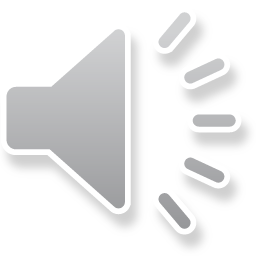 9
Principy dobré správy
slouží:
jako jedno z hlavních hledisek pro činnost Veřejného ochránce práv 
ke „správnému“ výkladu a aplikaci právních předpisů správními orgány
k naplňování požadavků (idejí) spravedlnosti, racionálnosti a efektivnosti (dobré) veřejné správy
k eliminaci nebo snižování rizik spojených s nesprávným výkonem veřejné správy (čili spjatých se „špatnou“ VS)  
jako vodítko pro správní orgány v otázkách: jak postupovat a jak rozhodovat
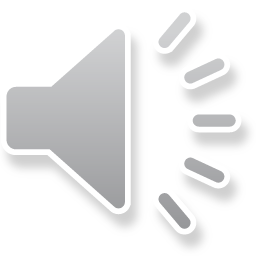 10
Principy dobré správy
zdroje:
Rada Evropy a její doporučení 
čl. 41 Listiny základních práv EU 
Evropský ombudsman 
judikatura Soudního dvora Evropské unie
Veřejný ochránce práv
doktrína
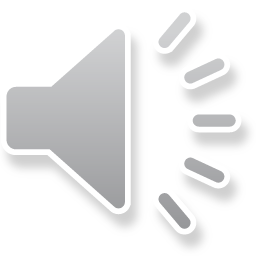 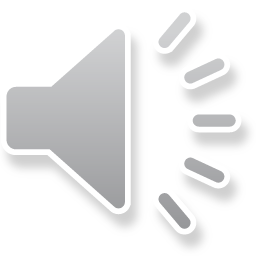 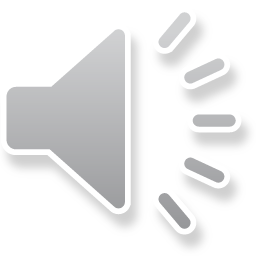 11
Principy dobré správy
doporučení Výboru ministrů RE o dobré správě
	zásadami dobré veřejné správy podle Dodatku k Doporučení RE CM/Rec(2007)7 o dobré správě jsou: zákonnost (čl. 2), rovnoprávnost (čl. 3), nestrannost (čl. 4), proporcionalita 
	(čl. 5), právní jistota (čl. 6), časová přiměřenost (čl. 7), participace (čl. 8), úcta k soukromí (čl. 9) a transparentnost (čl. 10)
12
Normotvorná pravomoc veřejné správy
normativní správní akty  
obecnost, abstraktnost
podzákonné akty  
prováděcí  
prvotní  
podmínkou platnosti je jejich publikace  
nařízení vlády  
právní předpisy ministerstev a ostatních orgánů státní správy  
obecně závazné vyhlášky krajů a obcí  
nařízení krajů a obcí
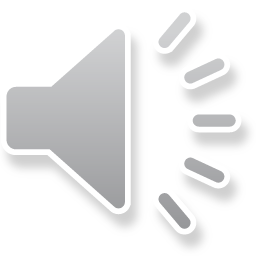 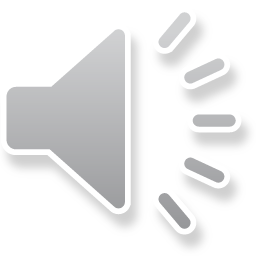 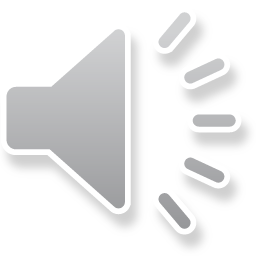 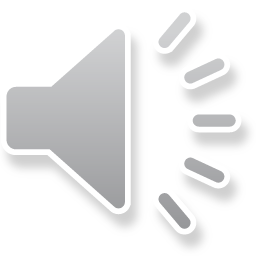 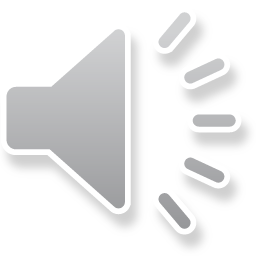 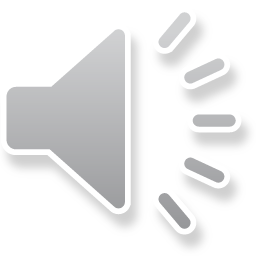 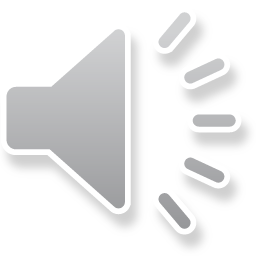 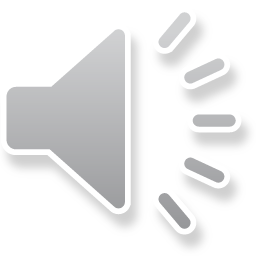 13
Normotvorná pravomoc veřejné správy
příprava návrhů zákonů podle § 24 kompetenčního zákona 
ministerstva pečují o náležitou právní úpravu věcí patřících do působnosti České republiky; připravují návrhy zákonů a jiných právních předpisů týkajících se věcí, které patří do jejich působnosti, jakož i návrhy, jejichž přípravu jim uložila vláda; dbají o zachovávání zákonnosti v okruhu své působnosti a činí podle zákonů potřebná opatření k nápravě  
§ 28a kompetenčního zákona 
vláda může zřídit jako svůj poradní orgán Legislativní radu; v jejím čele stojí člen vlády
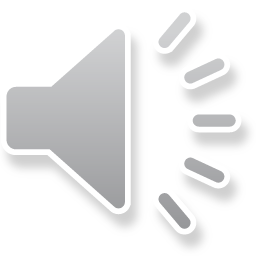 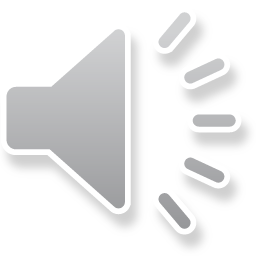 14
Normotvorná pravomoc veřejné správy
Legislativní pravidla vlády a legislativní proces  
Legislativní pravidla vlády upravují  postup ministerstev a jiných ústředních orgánů státní správy při tvorbě a projednání připravovaných právních předpisů,  požadavky týkající se obsahu a formy připravovaných právních předpisů  
materiály pro práci LRV projednává s předkladateli návrhů zákonů Odbor vládní legislativy; ten navíc zpracovává Plán a Výhled legislativních prací vlády  
Odbor kompatibility zajišťuje především práce spojené s legislativními závazky plynoucími z členství ČR v EU a provozuje Informační systém pro aproximaci práva (ISAP)  
metodické řízení a podporu procesu hodnocení dopadů regulace (RIA) na úrovni ústředních správních úřadů zajišťuje Oddělení pro koordinaci procesu hodnocení dopadů regulace (RIA)
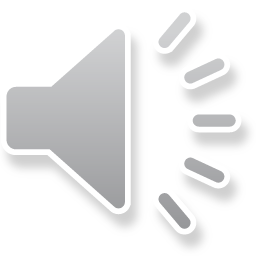 15
Normotvorná pravomoc veřejné správy
Legislativní pravidla vlády – obsah  
příprava návrhu zákona  
věcný záměr zákona  
návrh zákona  
vypracování prováděcích předpisů  
nařízení vlády  
vyhlášek  
příprava právních předpisů ve zvláštních případech  
příprava stanoviska vlády k návrhům zákonů, jejichž předkladatelem není vláda  
legislativně technické požadavky  
členění právního předpisu, nadpisy v právním předpisu, úvodní věty v právním předpisu, některé požadavky na obsah právního předpisu a některé požadavky na obsah novely právního předpisu
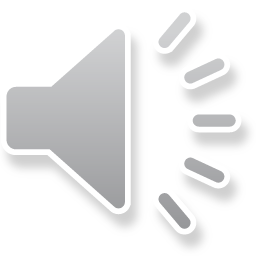 16
Normotvorná pravomoc veřejné správy
nařízení vlády  
není zapotřebí výslovné zákonné zmocnění k provedení zákona
vůle vlády není neomezená; je limitována Ústavou, mez. smlouvami a obecnými právními principy  
návrh předkládá člen vlády  
pro přípravu, projednávání a předkládání platí Legislativní pravidla vlády, přičemž jednací řád vlády se použije podpůrně  
podepisuje předseda a příslušný člen vlády  
vyhlašuje se ve Sbírce zákonů  
možnost zrušení Ústavním soudem
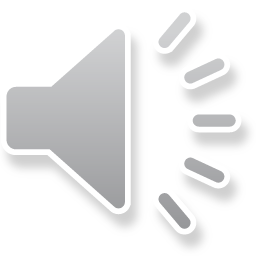 17
Normotvorná pravomoc veřejné správy
právní předpisy orgánů státní správy  
zmocnění v zákoně – jednoznačnost a zřetelnost  
nejen ministerstva a další ústřední orgány státní správy, ale např. i ČNB, Státní veterinární správa, AOPK ČR, krajské hygienické stanice…  
postup upravují Legislativní pravidla vlády  
publikace zprav. ve Sbírce zákonů (celostátní působnost)  
možnost zrušení Ústavním soudem
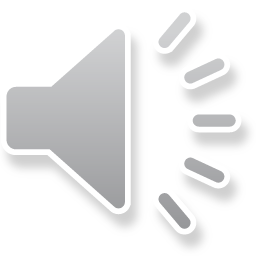 18
Normotvorná pravomoc veřejné správy
právní předpisy územních samosprávných celků  
pravomoc obcí a krajů vydávat  
obecně závazné vyhlášky (zastupitelstva) v samostatné působnosti  
nařízení (rady) v přenesené působnosti 
podmínkou platnosti je vyhlášení – zprav. na úřední desce po dobu 15 dnů / ve Věstníku právních předpisů kraje  
účinnost zprav. 15. den po vyhlášení (výjimka: naléhavý právní zájem)  
možnost zrušení Ústavním soudem
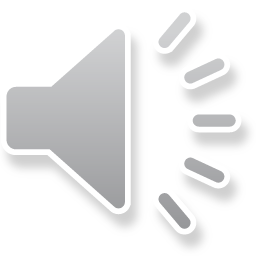 19
Normotvorná pravomoc veřejné správy
obecně závazné vyhlášky obcí  
§ 10 zákona o obcích, § 44 zákona o hl. m. Praze  
k zabezpečení místních záležitostí veřejného pořádku  
pro pořádání, průběh a ukončení veřejnosti přístupných, sportovních a kulturních podniků  
k zajištění udržování čistoty ulic a jiných veřejných prostranství nebo  
stanoví-li tak zvláštní zákon (např. zákon o místních poplatcích, zákon o odpadech)  
vyhrazená pravomoc zastupitelstva  
zasílají se Ministerstvu vnitra (MV)  
rozpor se zákonem  
výzva k nápravě ze strany MV, dochází k pozastavení účinnosti  
návrh Ústavnímu soudu (viz např. nálezy ve věci tzv. sedacích vyhlášek – Varnsdorf, Litvínov, Most)
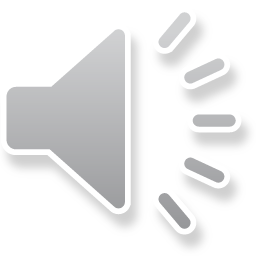 20
Normotvorná pravomoc veřejné správy
obecně závazné vyhlášky krajů  
§ 6 zákona o krajích  
v mezích samostatné působnosti jen, stanoví-li tak zákon (např. § 43 odst. 11 zákona o odpadech: „Závaznou část plánu odpadového hospodářství kraje a její změnu vyhlásí kraj obecně závaznou vyhláškou.“)  
vyhrazená pravomoc zastupitelstva  
zasílají se Ministerstvu vnitra (MV)  
rozpor se zákonem  
výzva k nápravě ze strany MV, dochází k pozastavení účinnosti  
návrh Ústavnímu soudu
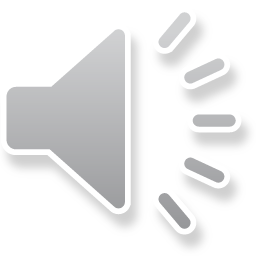 21
Normotvorná pravomoc veřejné správy
nařízení obcí  
§ 11 zákona o obcích, § 44 zákona o hl. m. Praze  
na základě zákona  
v mezích zákona  
výslovné zákonné zmocnění  
vyhrazená pravomoc rady  (např. tržní řád)  
zasílají se krajskému úřadu (KÚ)  
rozpor se zákonem 
výzva k nápravě ze strany KÚ, dochází k pozastavení účinnosti
návrh Ústavnímu soudu
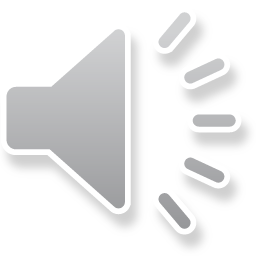 22
Normotvorná pravomoc veřejné správy
nařízení krajů  
§ 7 zákona o krajích  
na základě zákona  
v mezích zákona  
výslovné zákonné zmocnění  
vyhrazená pravomoc rady (viz např. zákon o ochraně přírody a krajiny: nařízení o zřízení přírodního parku)  
zasílají se příslušnému ministerstvu  
rozpor se zákonem  
výzva k nápravě ze strany příslušného ministerstva, dochází k pozastavení účinnosti  
návrh Ústavnímu soudu
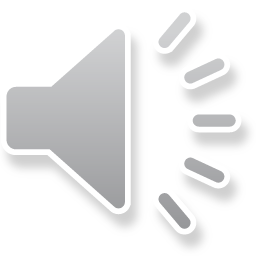 23
Interpretace norem správního práva
realizace norem správního práva = uskutečňování těchto norem ve správněprávních vztazích

přímá realizace
chování subjektu podle normy správního práva [netřeba zprostředkování použití normy aktivitousubjektu veřejné správy, resp. správního orgánu) 

aplikace (interpretace, správní uvážení, neurčité pojmy, analogie)   
použití normy správního práva správním orgánem na určitý skutkový případ (A autoritativní)
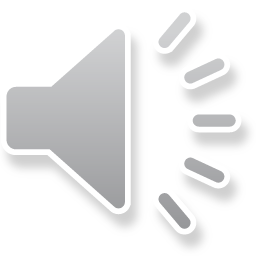 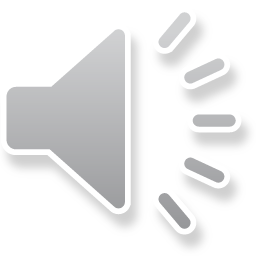 24
Interpretace norem správního práva
interpretace (výklad) norem správního práva je součástí aplikace;  jde o vyložení (poznání) právního obsahu dané normy 
třídění výkladů 
podle subjektů:
V prováděný orgánem aplikujícím normu 
V oficiální (prováděný nadřízeným orgánem pro orgány, které mu jsou podřízené) 
V legální (prováděný orgánem zmocněným k tomu ústavou event. zákonem) 
V autentický (prováděný orgánem, který danou normu vydal)
V doktrinální (prováděný vědeckými institucemi)
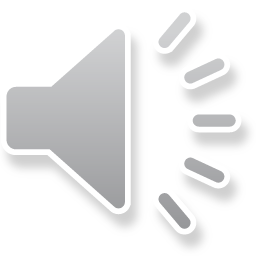 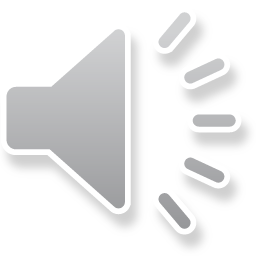 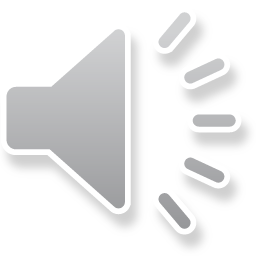 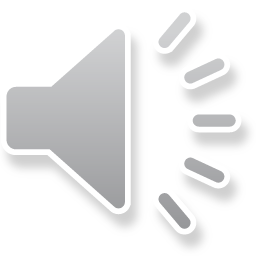 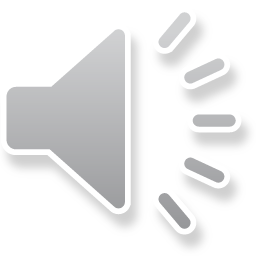 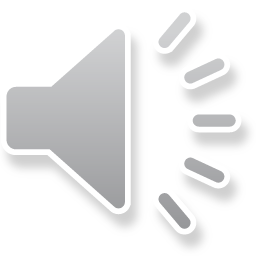 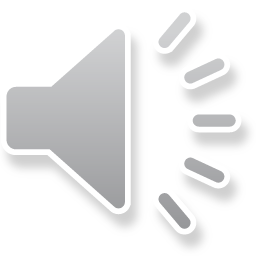 25
Interpretace norem správního práva
podle metody V:
V jazykový (vykládá  právní normu na základě jejího textu) 
V logický  (vykládá právní normu na základě tzv. specifických argumentů právní logiky) 
V systematický (vykládá právní normu z hlediska jejího postavení v systému právního předpisu, 	     popř. celého právního řádu) 
V  teleologický (vykládá právní normu z hlediska jejího účelu – účel, konečný cíl: řecky telos)
V historický (vykládá právní normu rovněž z hlediska jejího účelu, ale nikoli účelu takříkajíc	     aktuálního, ale účelu, který tu byl v době, kdy byla daná norma přijímána)
V komparativní (vykládá  právní normu na základě jejího srovnání s podobnými právními úpravami 	      v jiných právních předpisech nebo právních řádech)
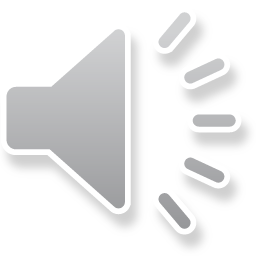 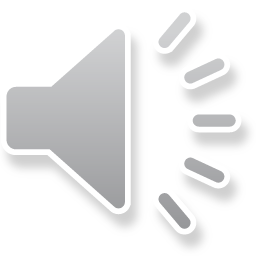 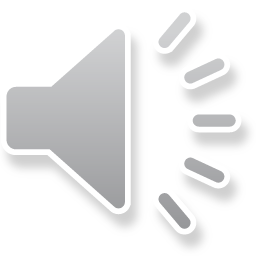 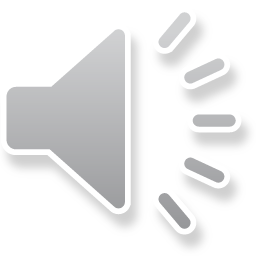 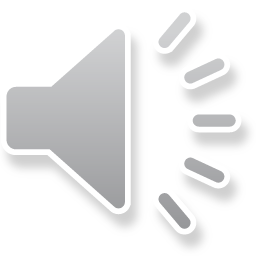 26
Interpretace norem správního práva
podle rozsahu V:
V obecný (vztahuje se na sumu případů určitého typu)
V individuální (vztahuje se na jeden případ) 
podle vztahu textu a rozsahu normy, stanovené V:
V doslovný (text normy se rovná vyloženému rozsahu normy) 
V zužující - restriktivní (text normy je širší než vyložený rozsah normy) 
V rozšiřující - extenzivní (text normy je užší než vyložený rozsah normy)
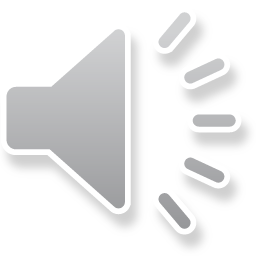 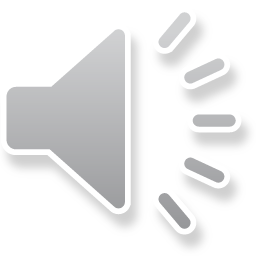 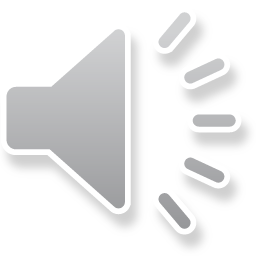 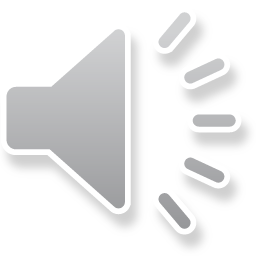 27
Interpretace norem správního práva
související pojmy
správní uvážení (diskrece) je možné tam, kde s existencí určitého skutkového stavu není spojen jediný nutný právní následek, jde tedy o volbu jednoho z více danou normou předvídaných (možných) právních řešení; uplatní se tam, kde to vyžaduje veřejný zájem na diferencovaném přístupu; současně je třeba objektivizovat jeho uplatňování („stejné případy je třeba posuzovat stejně a různé různě“)
neurčité (pružné) pojmy jsou výrazy, který nejsou blíže obsahově vymezeny ani danou normou správního práva, ani jinými právními normami resp. nejsou důsledně právně „vymezitelné“ (např. veřejný zájem, veřejná bezpečnost, veřejný pořádek, důvody zvláštního zřetele, …); jejich obsah musí, zásadně případ od případu, posuzovat sám správní orgán, tj. rozhodnout, zda v konkrétním případě došlo k jich „naplnění“ či nikoli
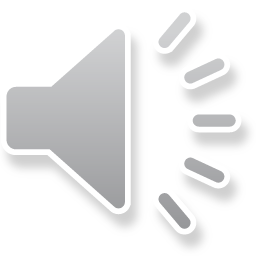 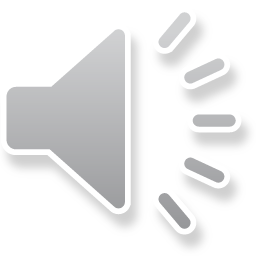 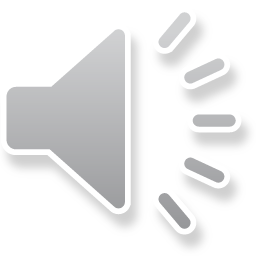 28
Interpretace norem správního práva
analogie ať už analogia legis (A zákona), tj. kdy pro daný skutkový stav chybí právní norma, proto se použije právní norma obdobná, nebo analogia iuris (A práva), kdy chybí i obdobná PN, a proto se postupuje podle obecných principů toho kterého právního odvětví či dokonce celého právního řádu, nemá ve správním právu (už jen s ohledem na povahu tohoto právního odvětví) příliš mnoho prostoru pro uplatnění; v každém případě je ji zde třeba důsledně chápat až jako ultima ratio (nejzazší možné řešení), a to proto, že vyvolává značnou právní nejistotu; určité uplatnění tak nachází analogie zejm. ve správním právu procesním
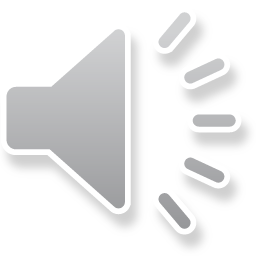 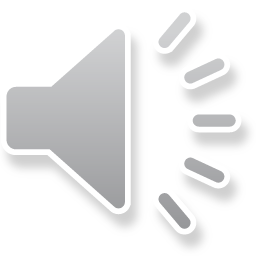 29
Prameny ke studiu
Skulová, S. a kol. Základy správní vědy. 3. vydání. Brno: Masarykova univerzita, 2023, s. 97 až 105
Hendrych, D. a kol. Správní právo: obecná část. 9. vydání. Praha: C.H. Beck, 2016, s. 43 až 48 a 529 až 559 
Sládeček, V. Obecné správní právo. 4. vydání. Praha: Wolters Kluwer ČR, 2019, s. 81 až 104 
Dokumenty Legislativní rady vlády ČR: https://www.vlada.cz/cz/ppov/lrv/legislativni-rada-vlady-25264/  
Pocta Legislativní radě vlády ČR k 50. výročí: https://www.vlada.cz/cz/ppov/lrv/dokumenty/pocta-legislativni-rade-vlady-k50--vyroci-1969-2019-178520/  
Kadečka, S.: Právo obcí a krajů v České republice. Praha : C. H. Beck, 2003  
Koudelka, Z.: Právní předpisy samosprávy. 2. vydání. Praha : Linde, 2008 
Průcha, P. Správní právo: obecná část. 8. doplněné a aktualizované vydání. Brno: Doplněk, 2012, s. 110 až 117
30